Global Opportunities in Public Health training
This workshop will start shortly.
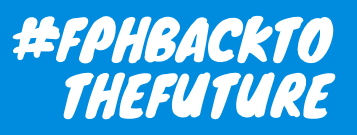 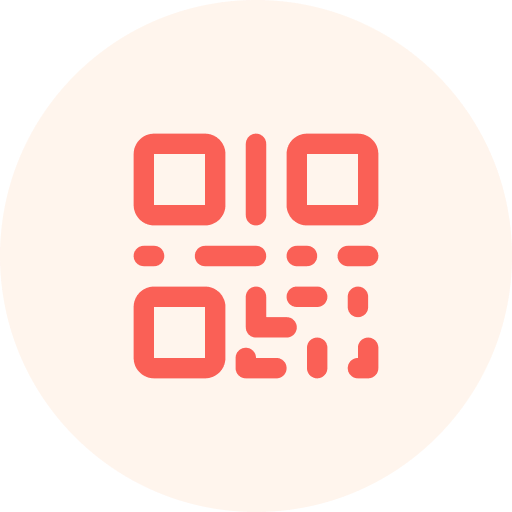 Join at slido.com #2546031
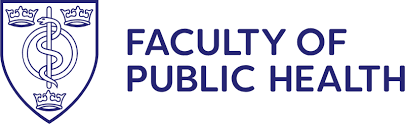 Global Opportunities in Public Health training
Sam Tweed & Ugonna Nwankpa
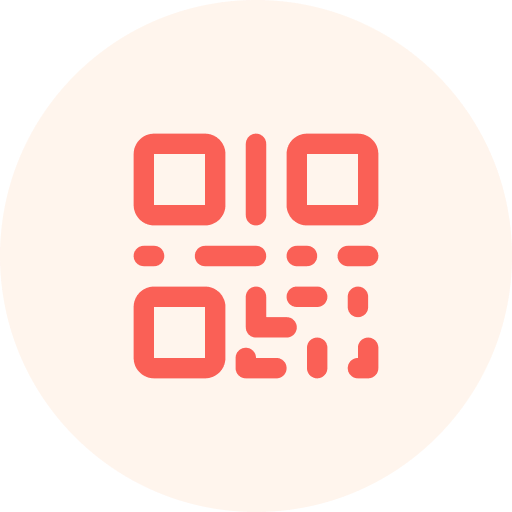 samuel.tweed@nhs.net
euronetmrphuk@gmail.com
Join at slido.com #2546031
Outline
Overview of Global Opportunities in Public Health training
Introduction to European Registrar Network (EuroNET) 
Introduction to other global networks 
Global Health placements and projects in PH training 
How to get more involved
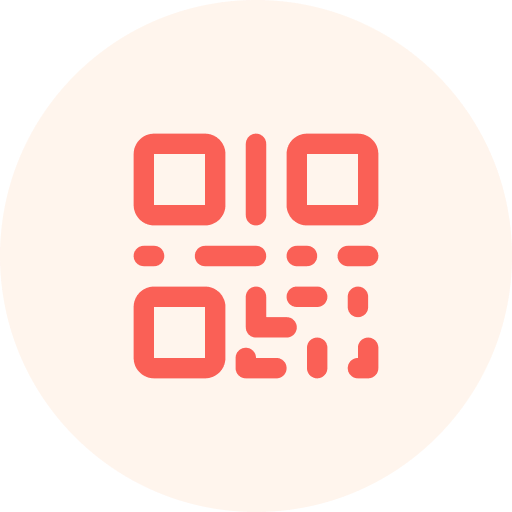 Join at slido.com #2546031
Blurb
This workshop will empower registrars to access opportunities in global public health including through:
membership of EuroNet and networks including ASPHER, EUPHA and WFPHA 
Registrar placements and projects in global health
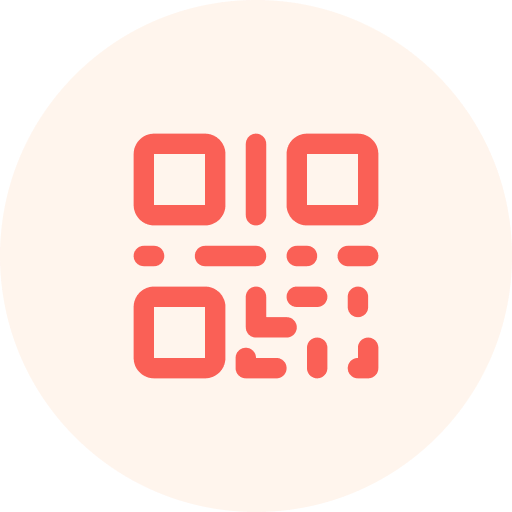 Join at slido.com #2546031
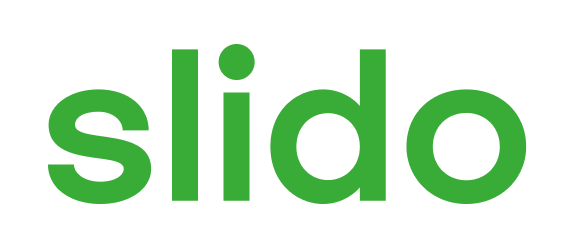 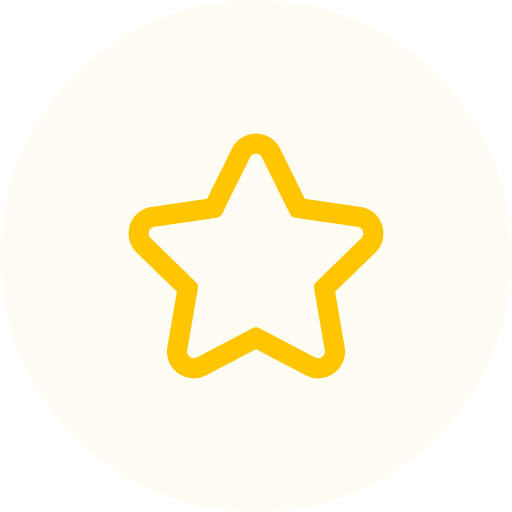 How are you doing so far today?
ⓘ
Click Present with Slido or install our Chrome extension to activate this poll while presenting.
[Speaker Notes: 📣 This is Slido interaction slide, please don't delete it.✅ Click on 'Present with Slido' and the poll will launch automatically when you get to this slide.]
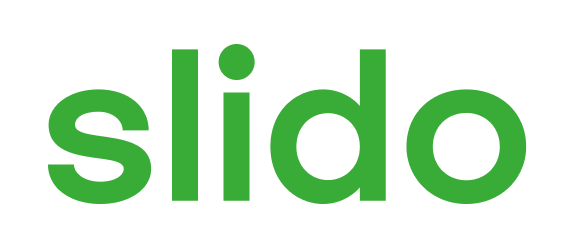 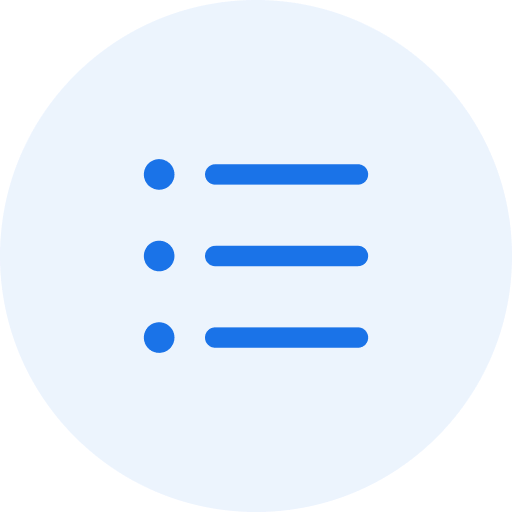 Which ST level are you?
ⓘ
Click Present with Slido or install our Chrome extension to activate this poll while presenting.
[Speaker Notes: 📣 This is Slido interaction slide, please don't delete it.✅ Click on 'Present with Slido' and the poll will launch automatically when you get to this slide.]
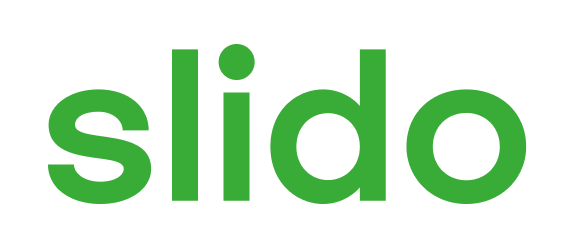 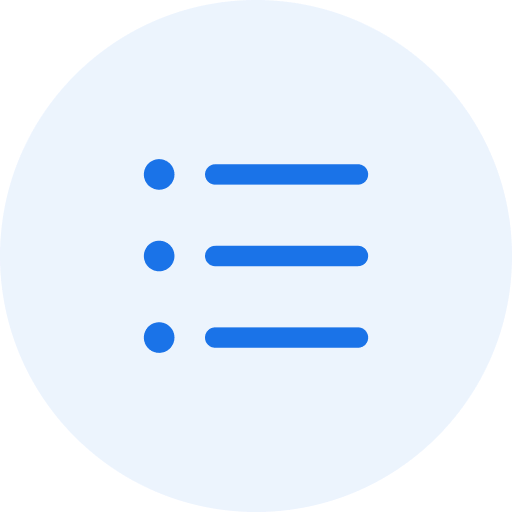 What experience do you have of global health?
ⓘ
Click Present with Slido or install our Chrome extension to activate this poll while presenting.
[Speaker Notes: 📣 This is Slido interaction slide, please don't delete it.✅ Click on 'Present with Slido' and the poll will launch automatically when you get to this slide.]
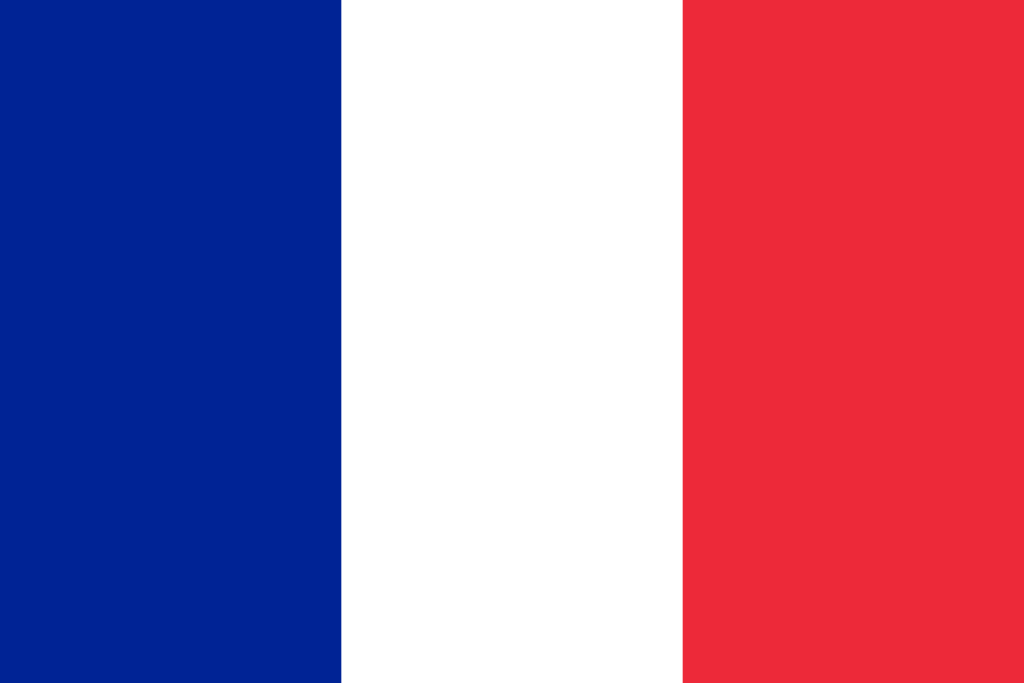 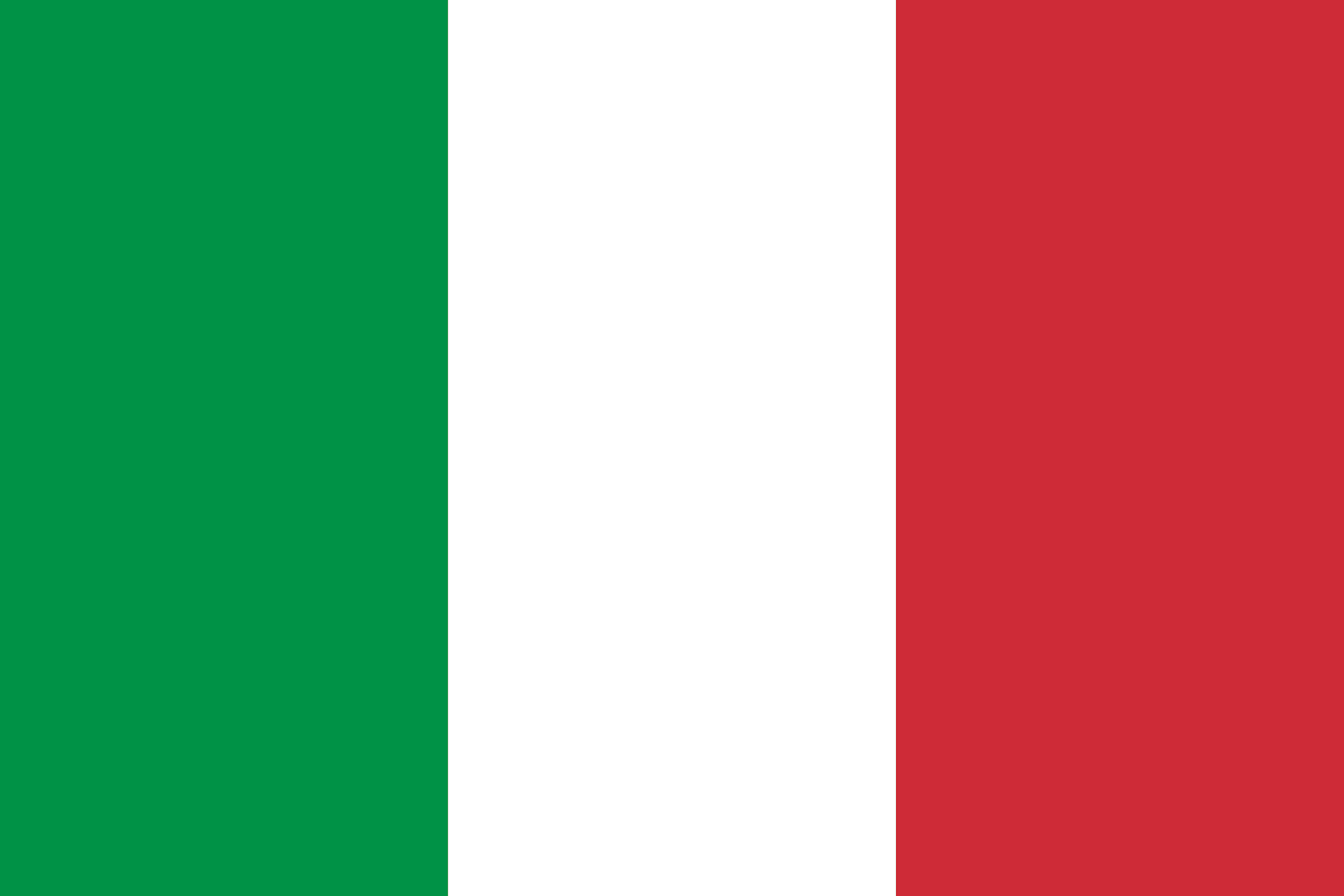 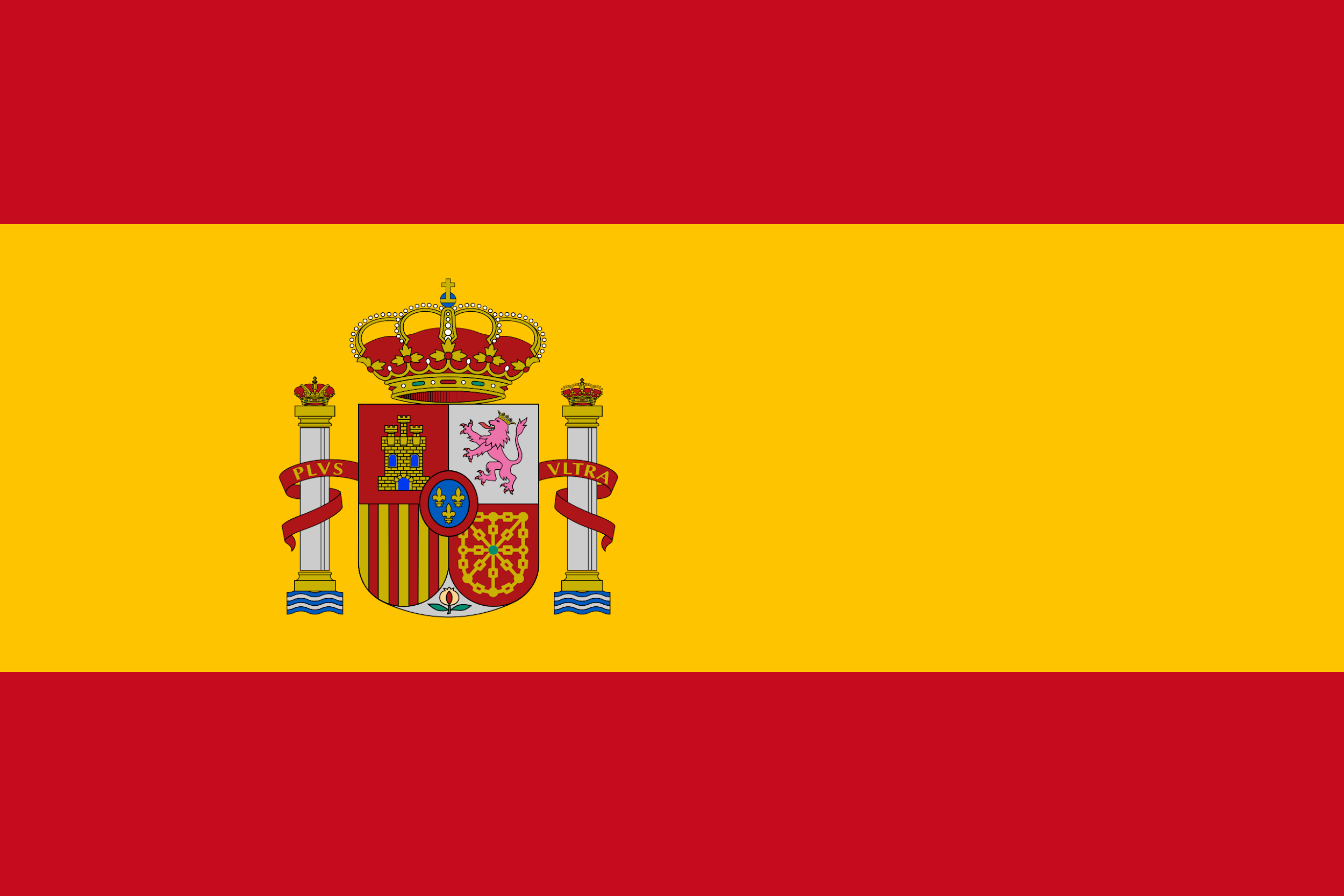 Overview of EuroNET
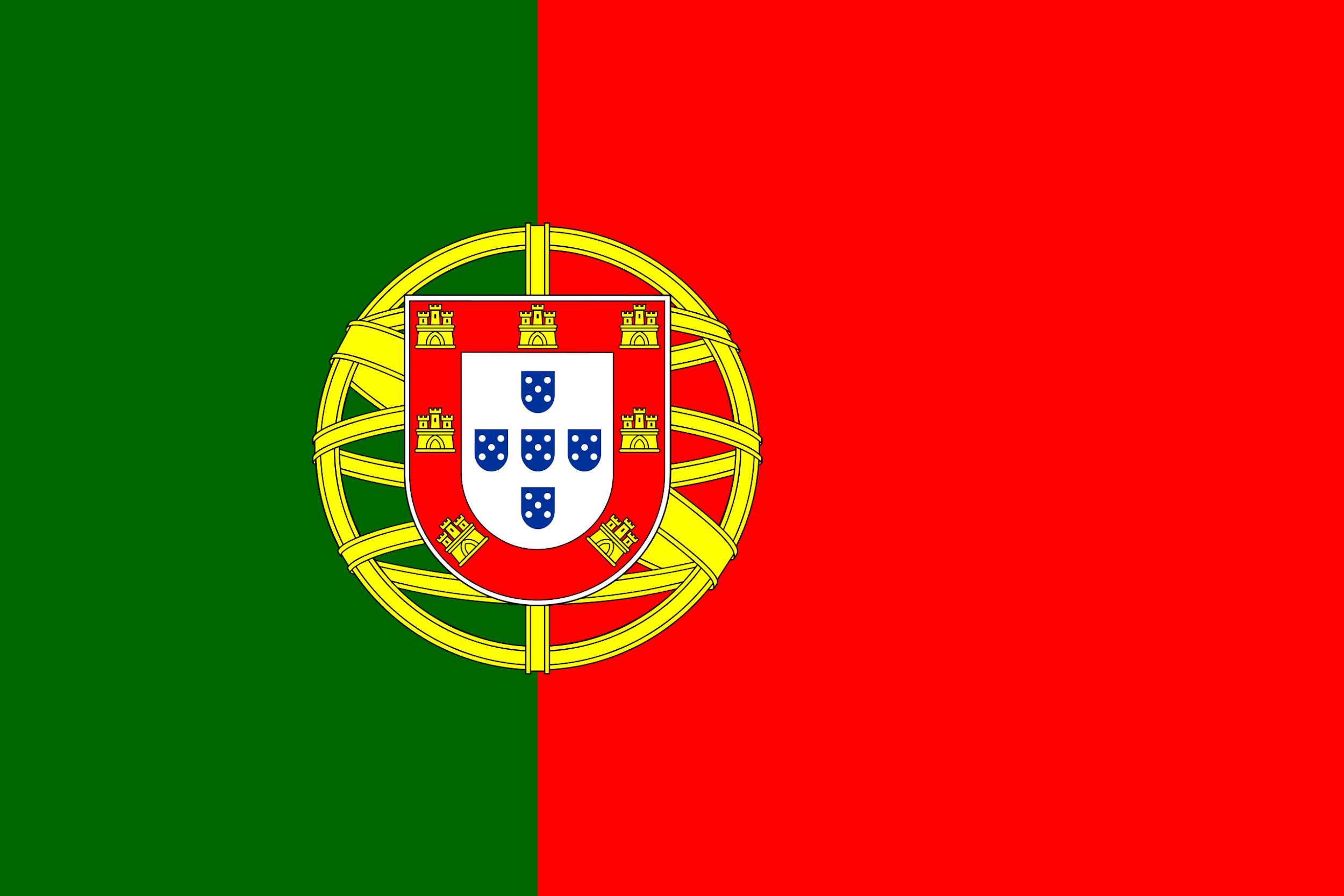 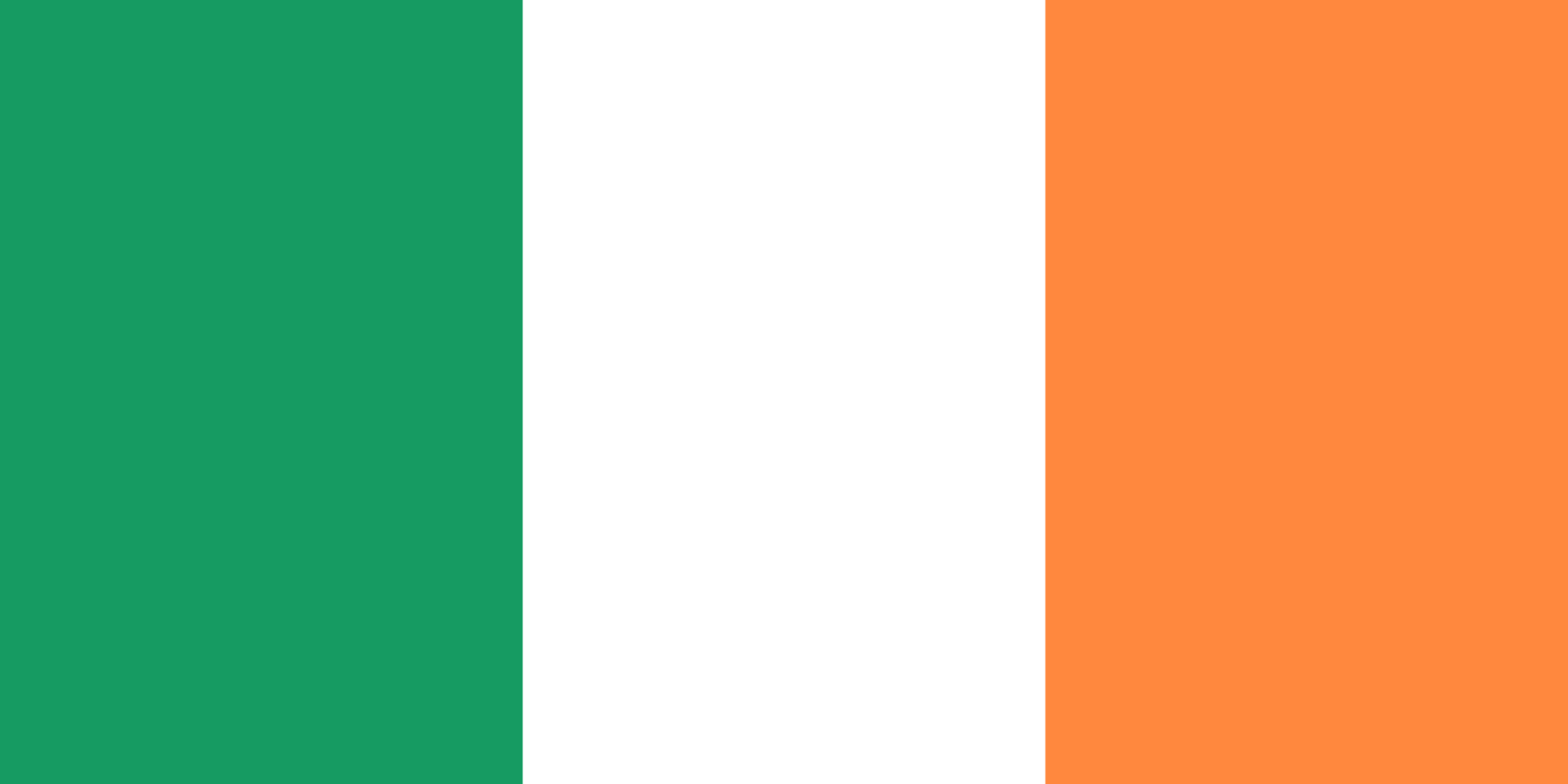 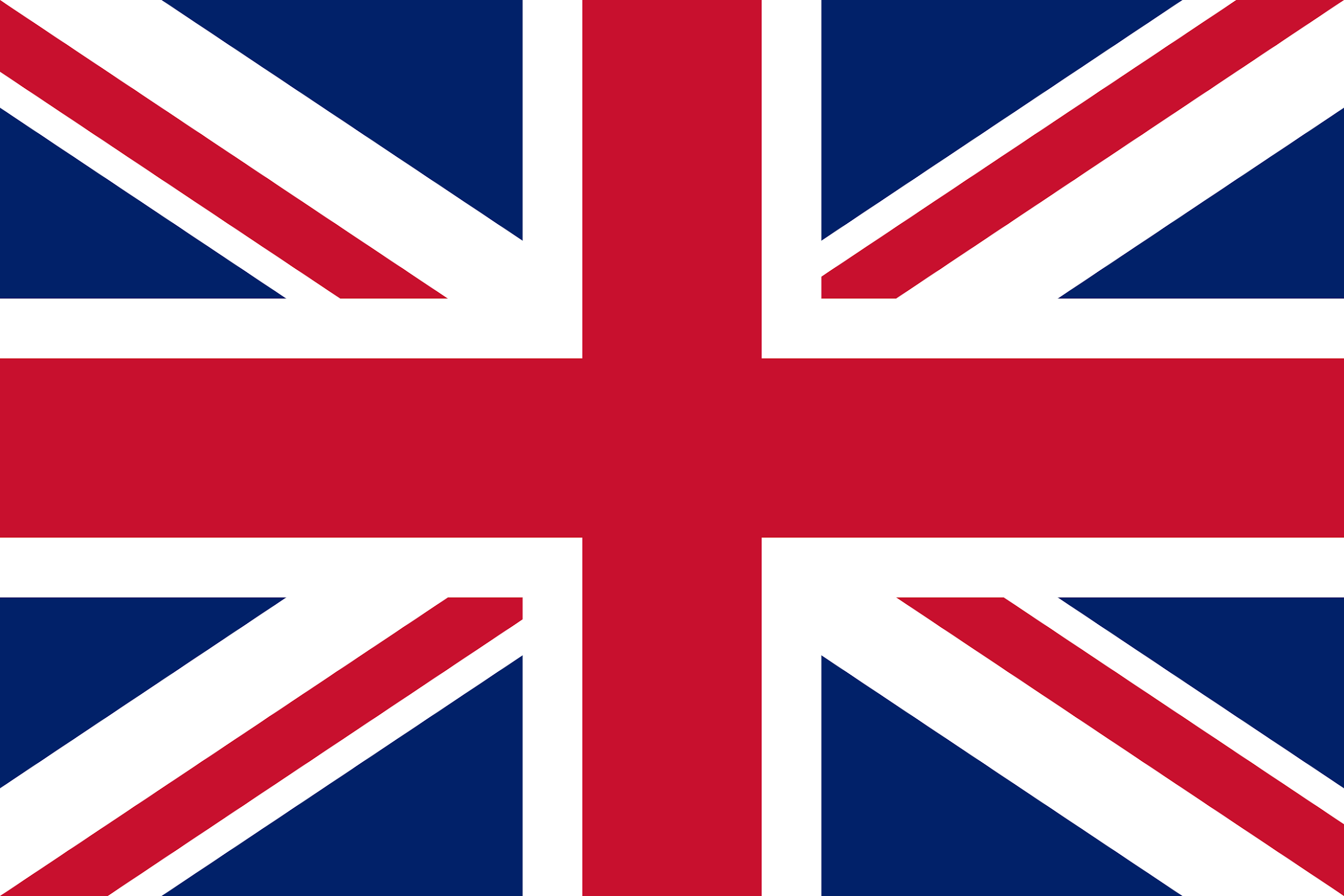 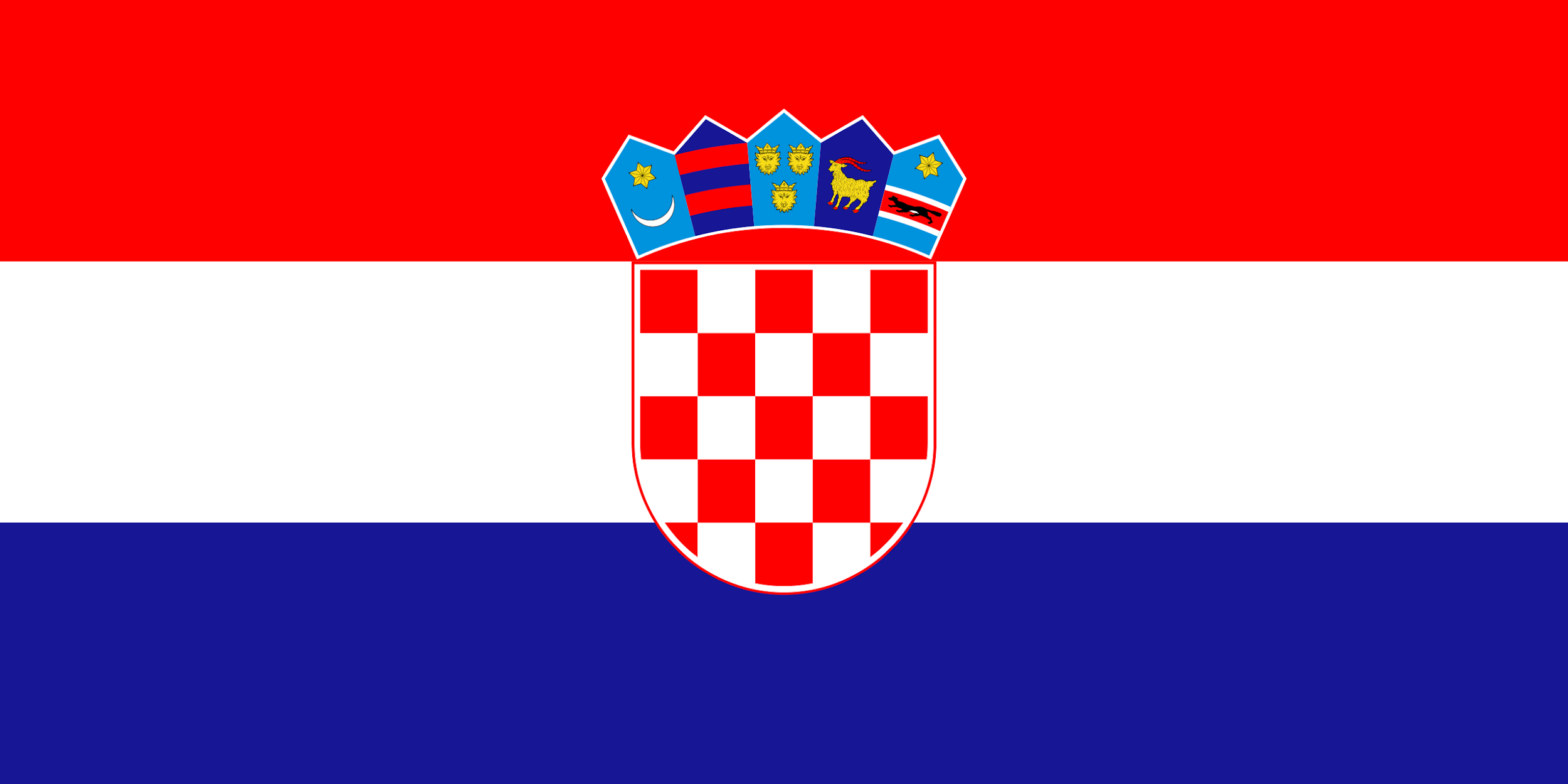 Founded as European Network of Medical Residents in Public Health in 2011
Has always been open for all registrars - UK FPH joined in 2011, shortly after established 
Aims to “create a professional network among European residents in Public Health”
Focuses on:
Facilitating placements/internships across countries
Meetings/networks for registrars to collaborate 
Supporting research projects across network
Advocacy & partnership work
Currently 10 national members + individual members from other countries
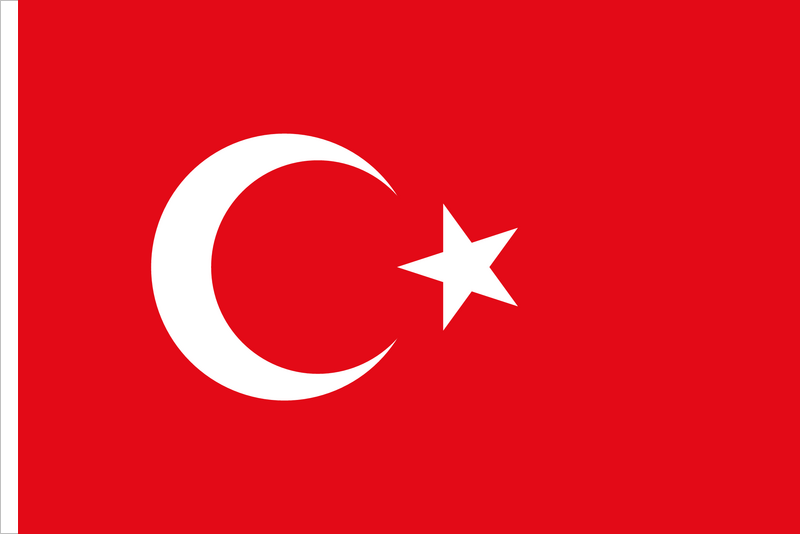 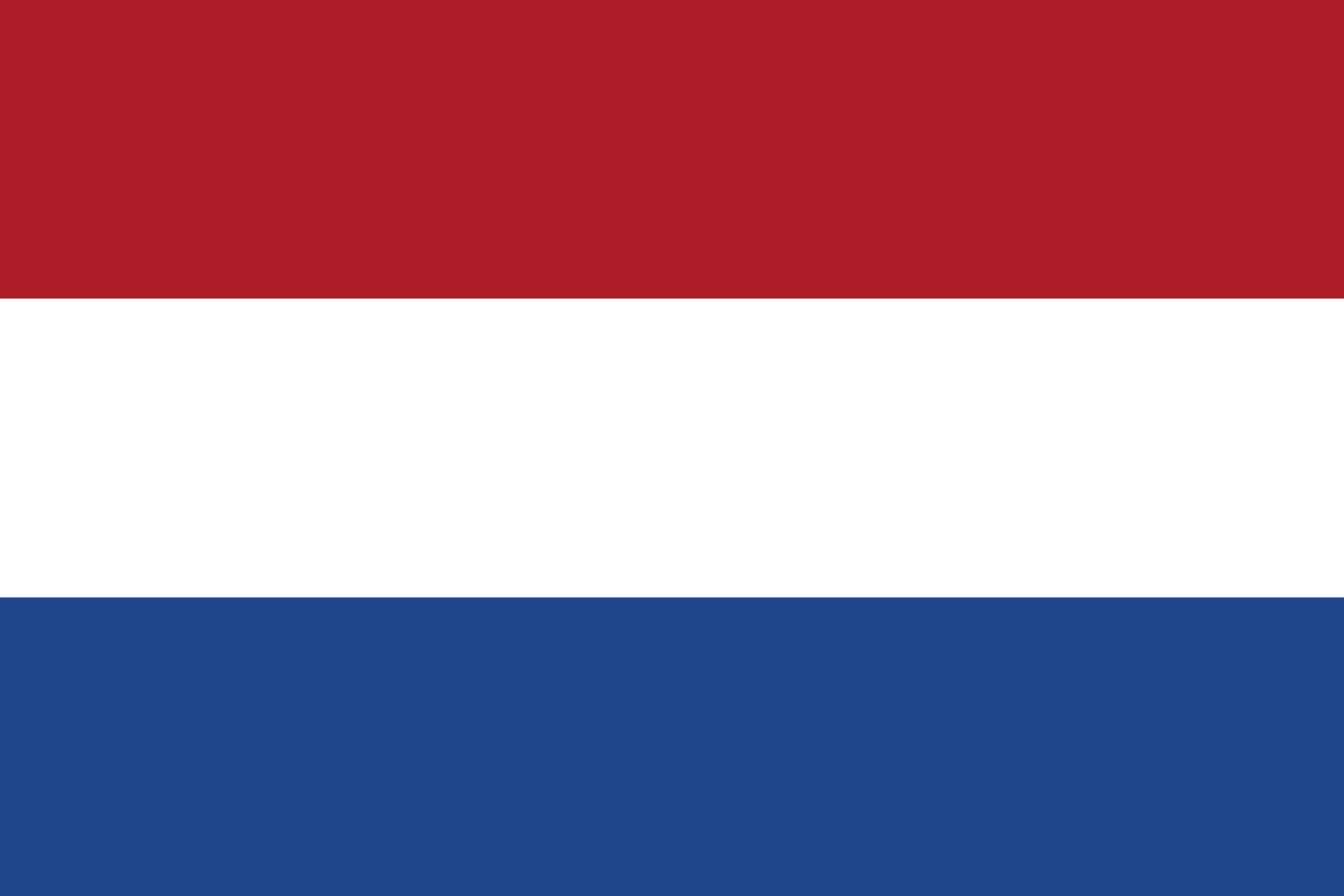 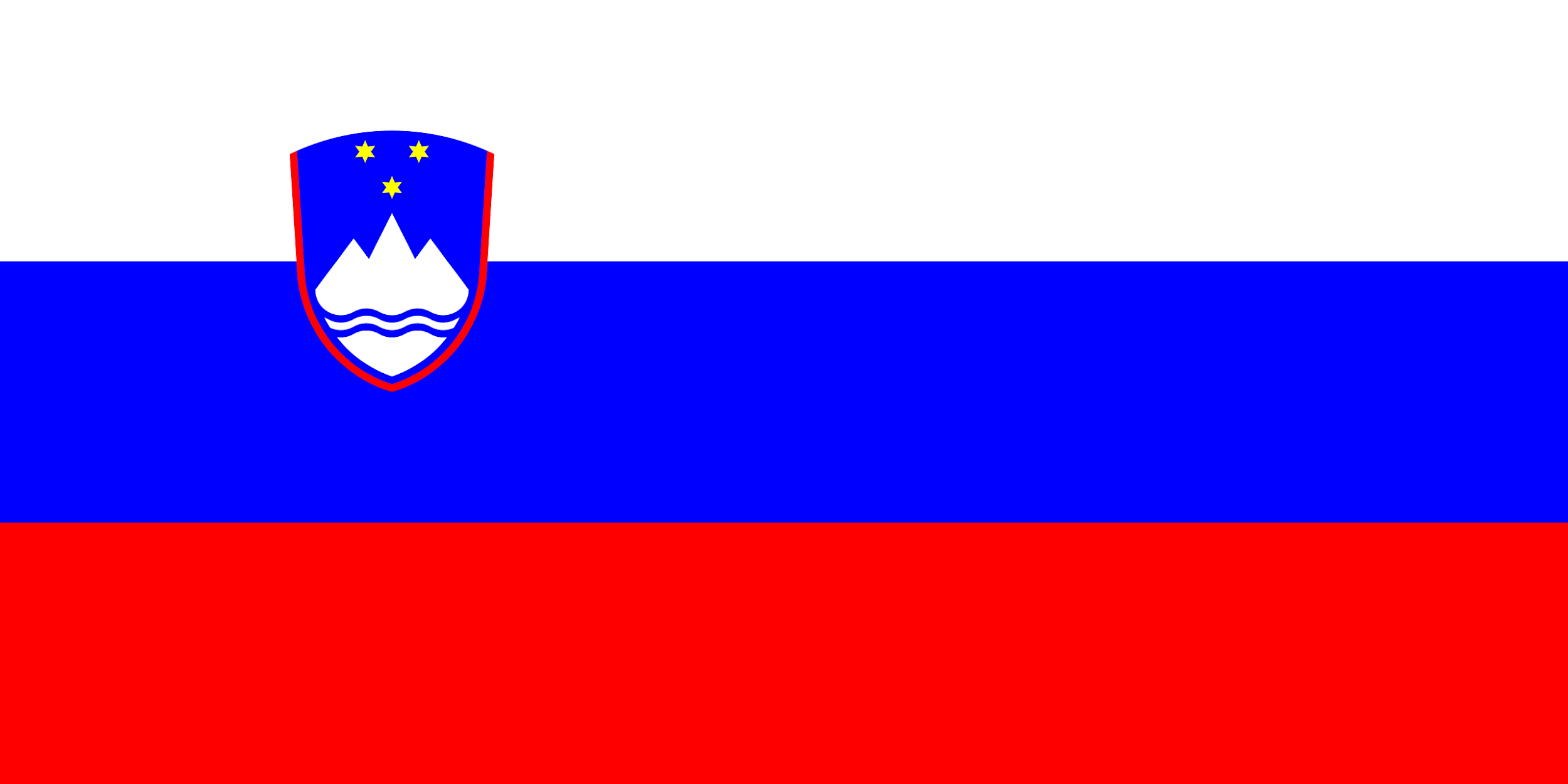 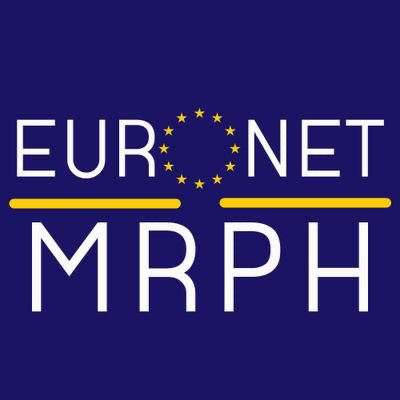 euronetmrphuk@gmail.com
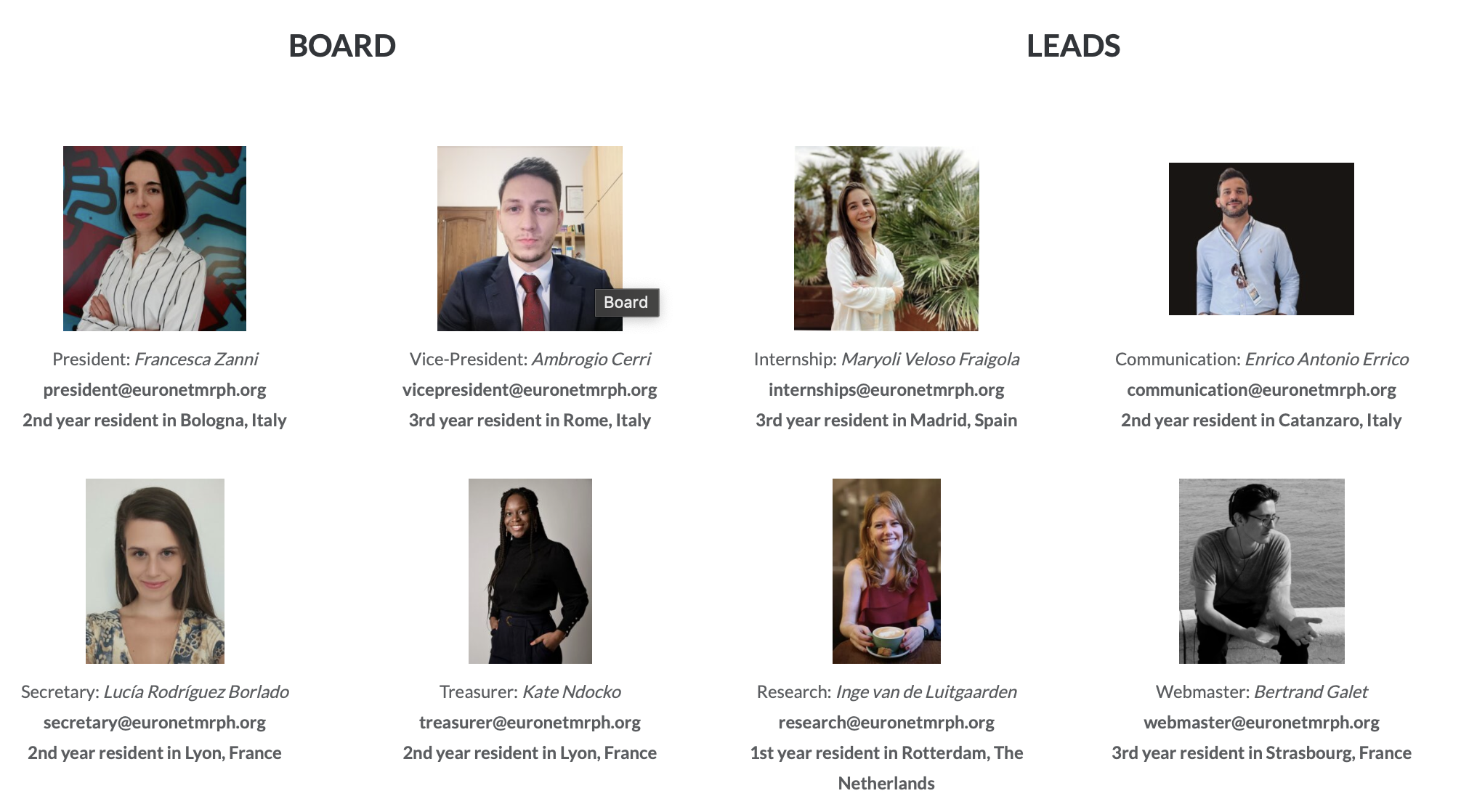 EuroNET Board/Leads
Elected at Winter Meeting
Currently 4 Lead roles (can vary):
Research
Internships 
Communication 
Website
Voting is 1 vote per national organisation as set out in statutes
Lots of links to external partners:
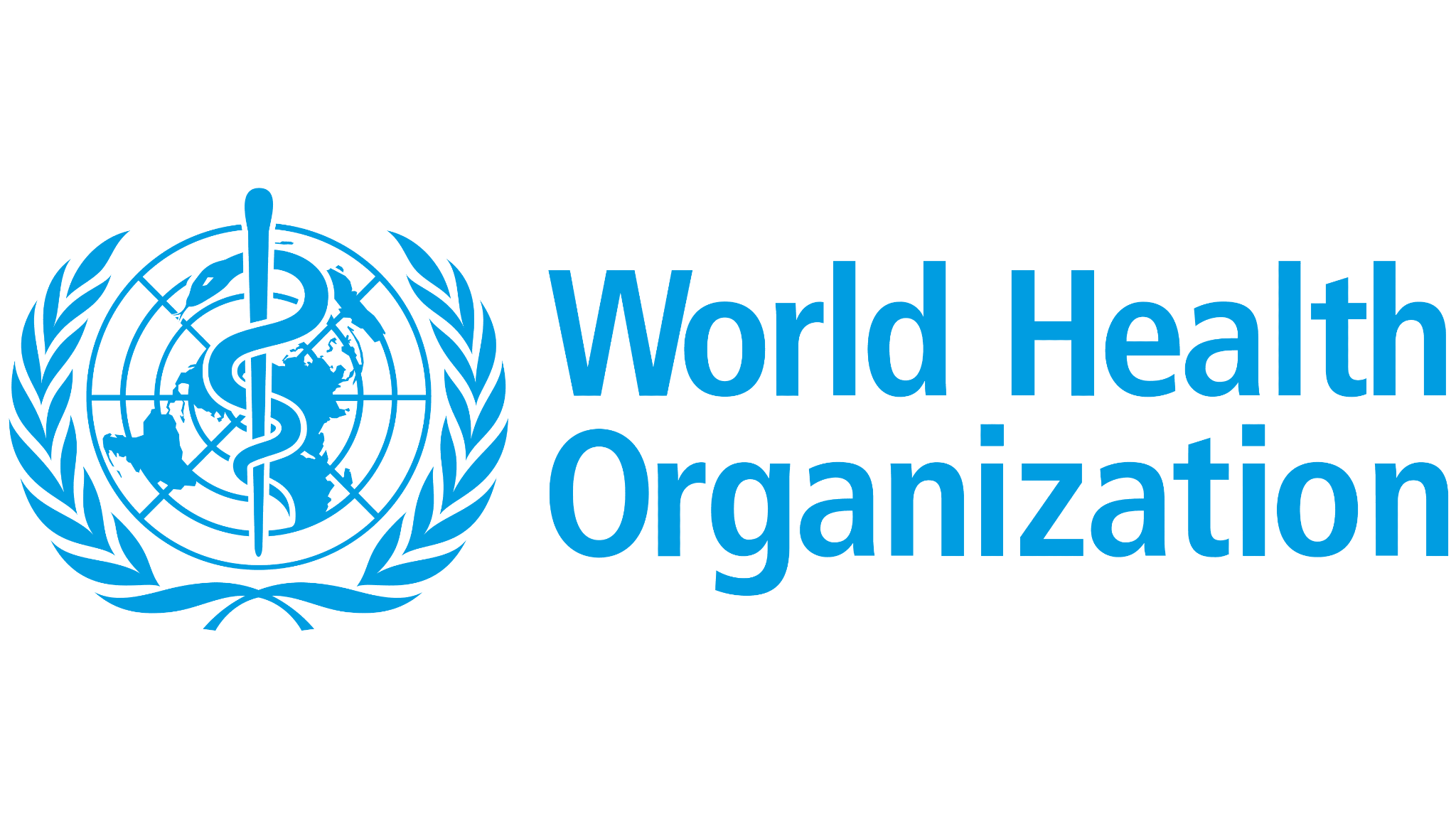 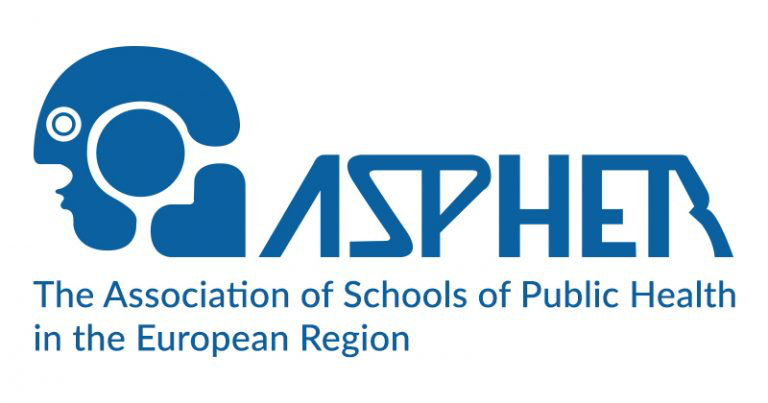 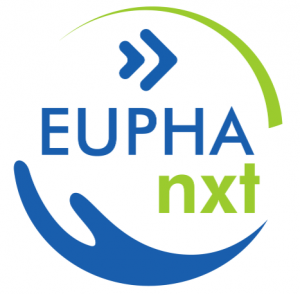 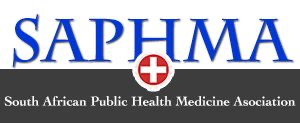 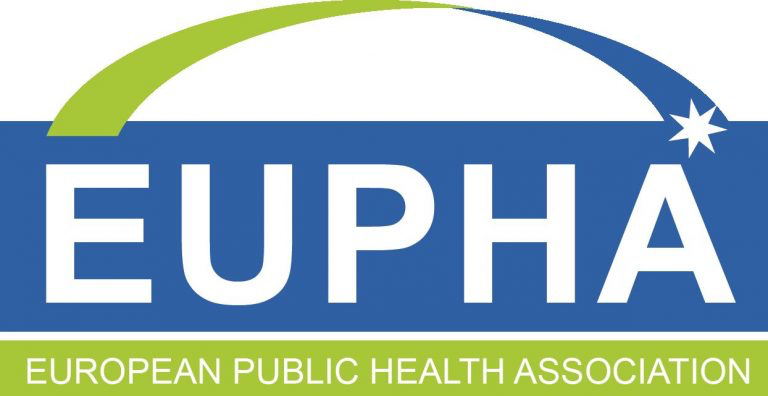 UK Involvement in EuroNET
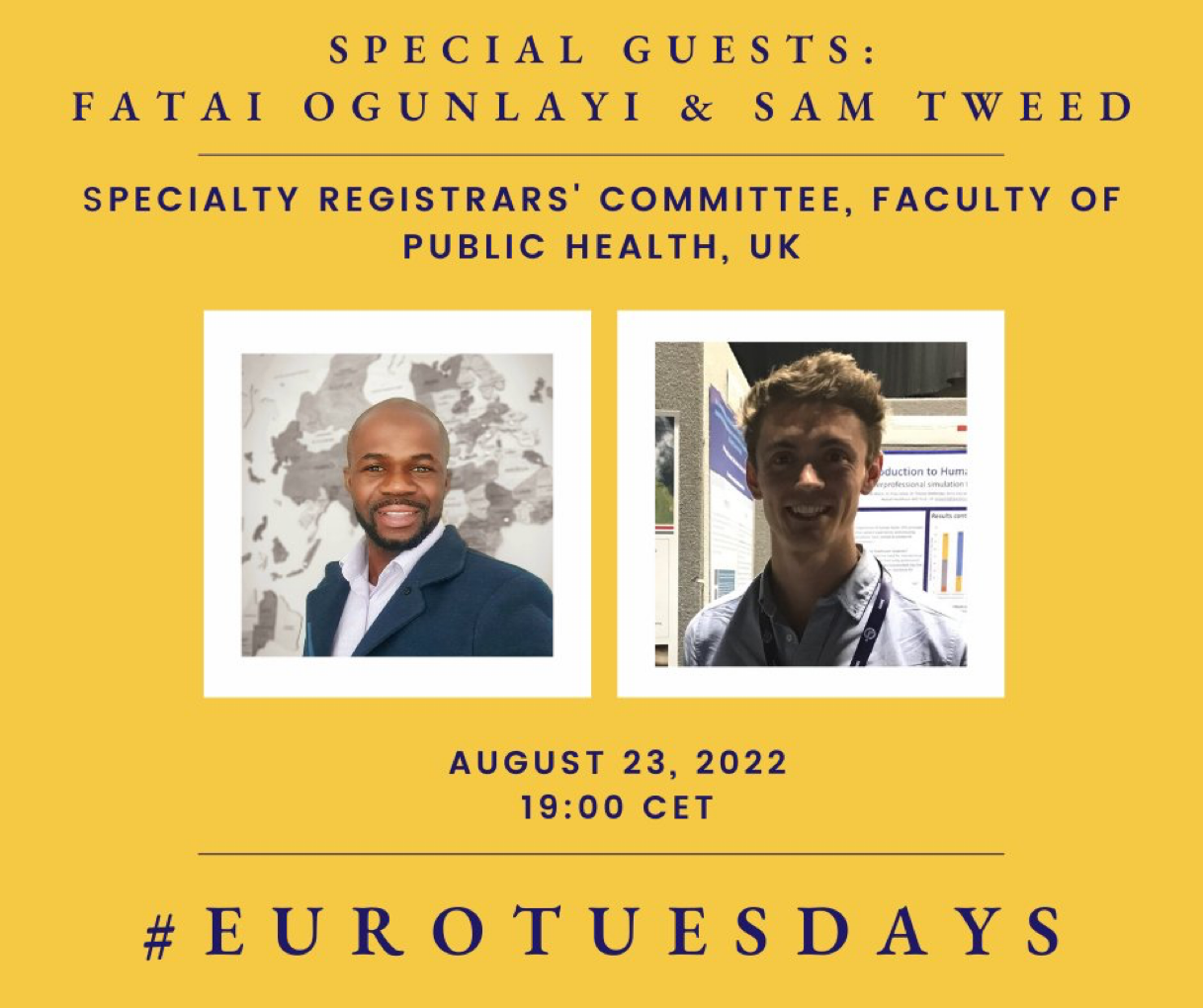 Specialty Registrars’ Committee of UK Faculty of Public Health is the national representative for UK - SRC member designated as EuroNET lead
Has been a active member of network since establishment, previously hosted meetings, had board members/president a UK-based registrar 
Dormant for a few years (esp with remote working/pandemic/Bre*it)
Spring Meeting 2022 Lyon + online meetings with board/SRC in July 2022
UK SRC presented UK training programme in August 2022 at webinar
Contributed to statements on war in Ukraine, Reproductive rights 
Working on Internships/Placements
Open meetings including on Irish Public Health training programme
Spring Meeting 2023 Genoa, Italy
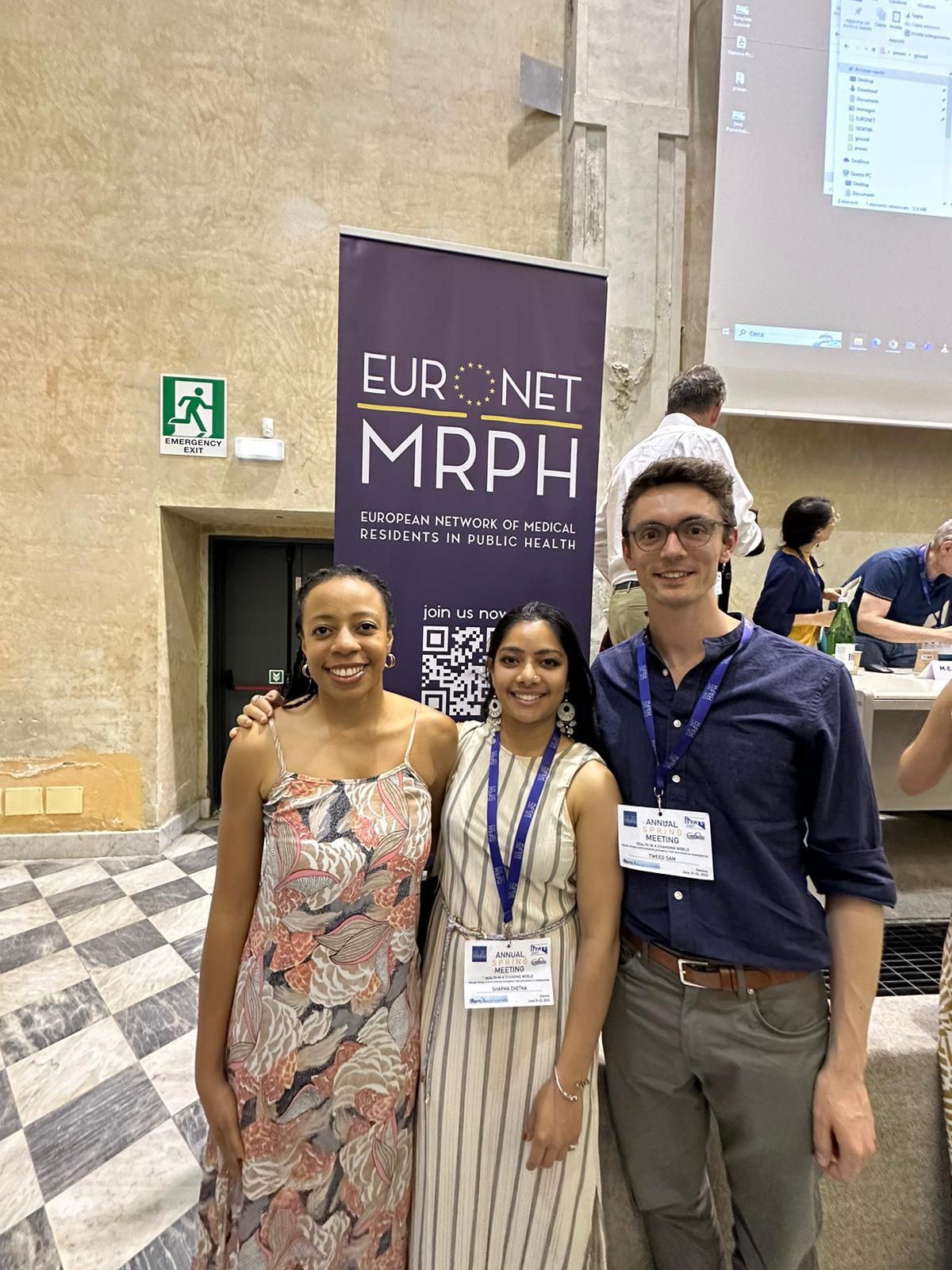 euronetmrphuk@gmail.com
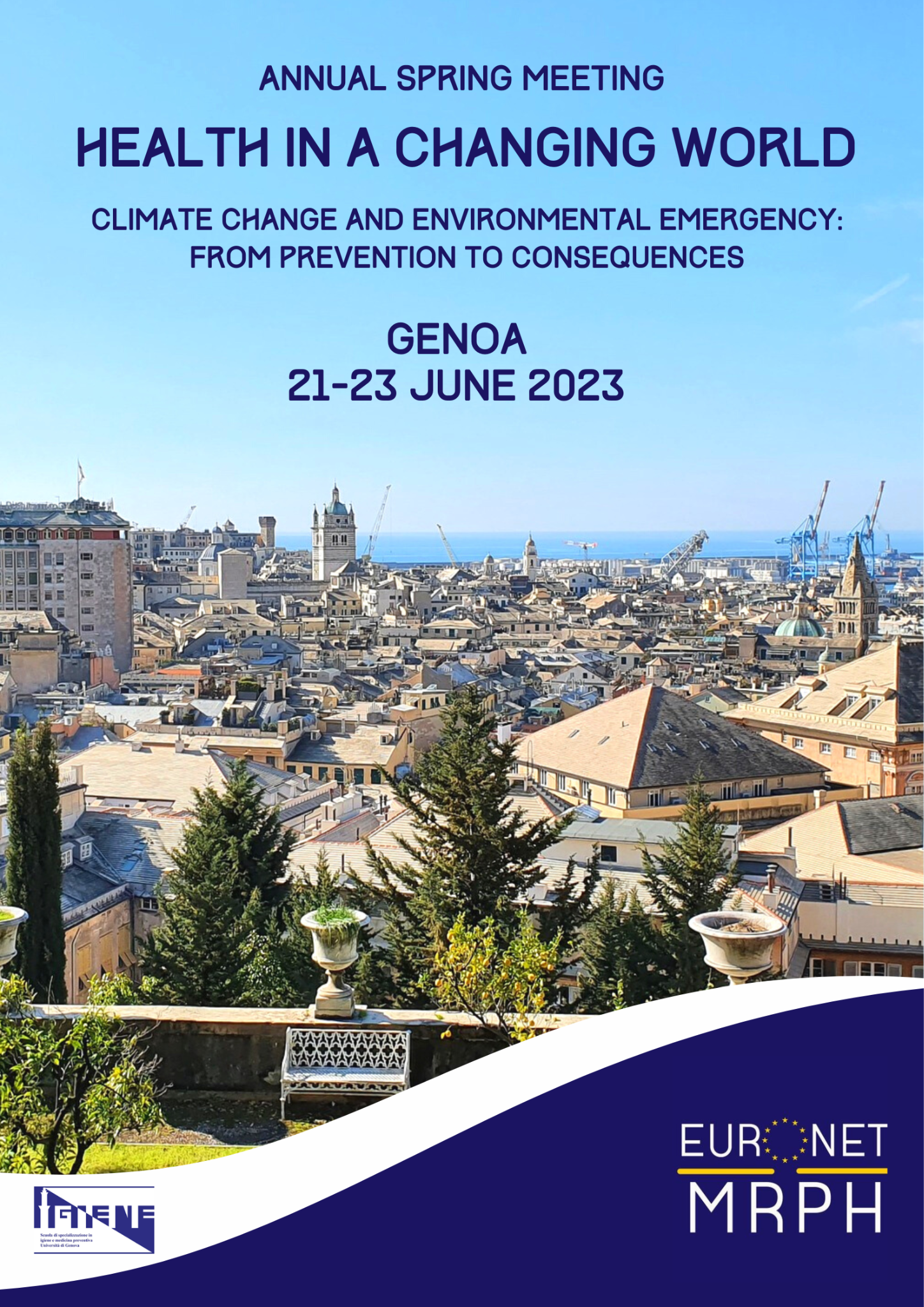 Recent Meeting:
EuroNET Spring Meeting: 21-23 June 2023
Genoa, Italy 
Theme: Climate Change & Public Health
Over 250 Public Health Registrars
Representing 9 countries 

European Scientific Contest: 
Poster & Oral Presentations
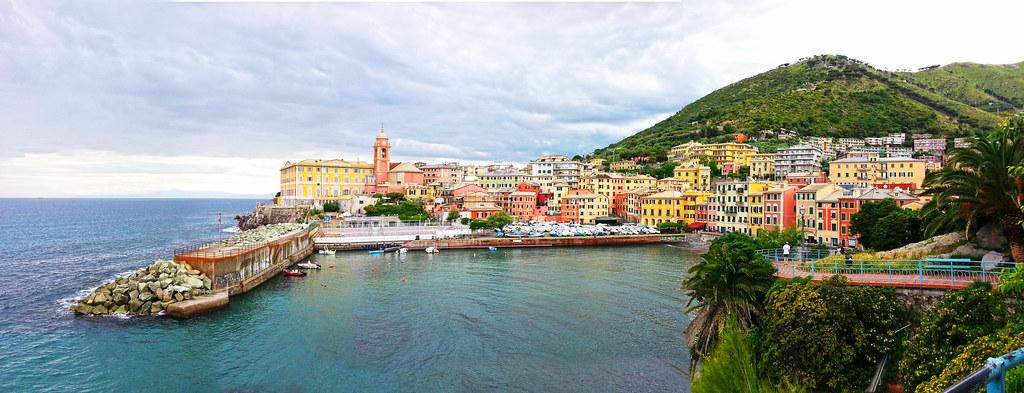 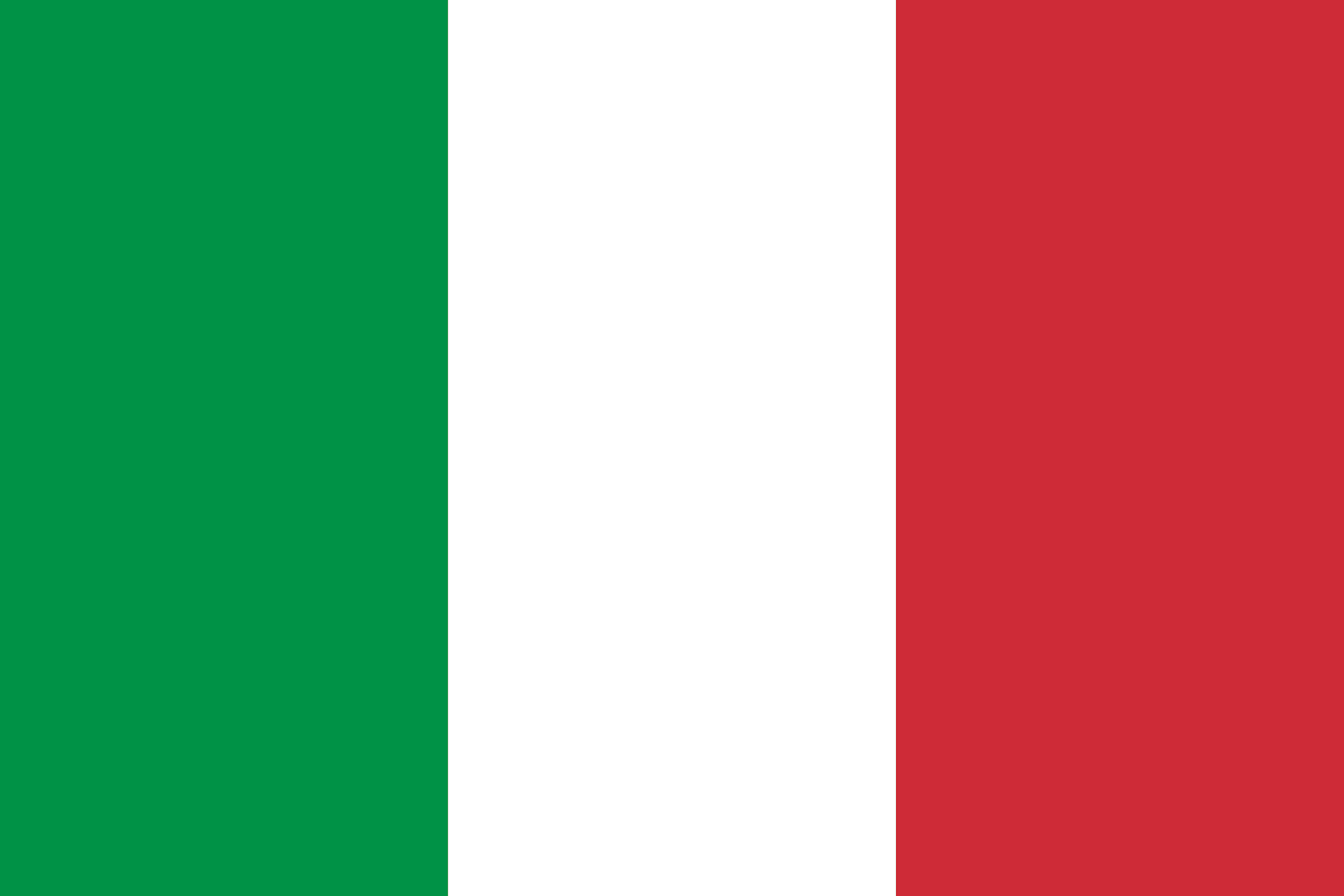 Conference Theme: Health in a Changing World
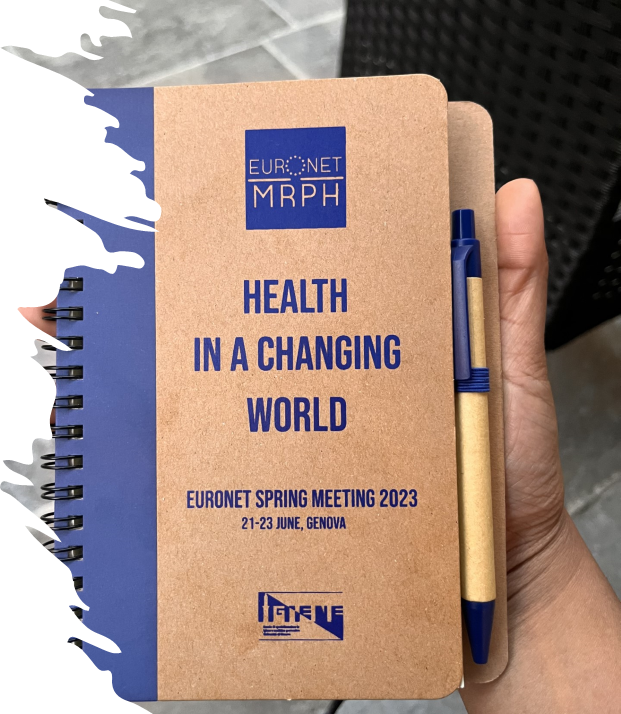 This conference was an opportunity to explore future public health challenges in a changing world, including environmental degradation, mental illnesses, emerging infectious diseases, migration, climate change communication in public health, and global inequities in the face of the climate crisis. 

Through our plenary sessions, workshops, and debates, we also discussed possible ways forward and the frameworks that might guide Public Health in that direction, including One Health and Circular Health.
Speakers
Speaker's list included: Miles Carroll, Professor of Emerging Viruses at University of Oxford, Deputy Director of Head of Research and Development at UKHSA; Dr Tammy Boyce, Senior Researcher at Institute of Health Equity, UCL; Ilaria Capua, Virologist, former Italian Politician, director of One Health Center of Excellence, University of  Florida.
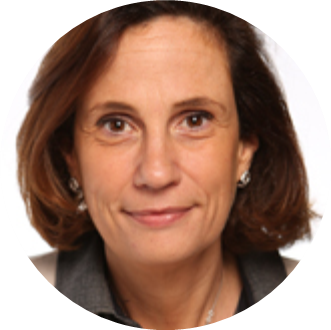 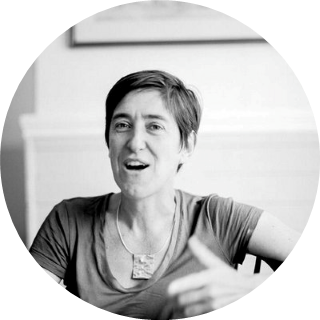 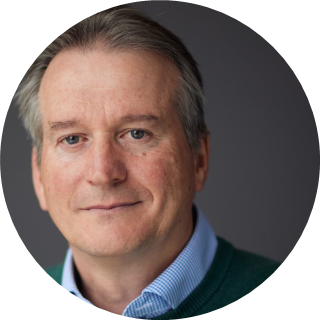 Conference key findings: Climate Change is a present health emergency
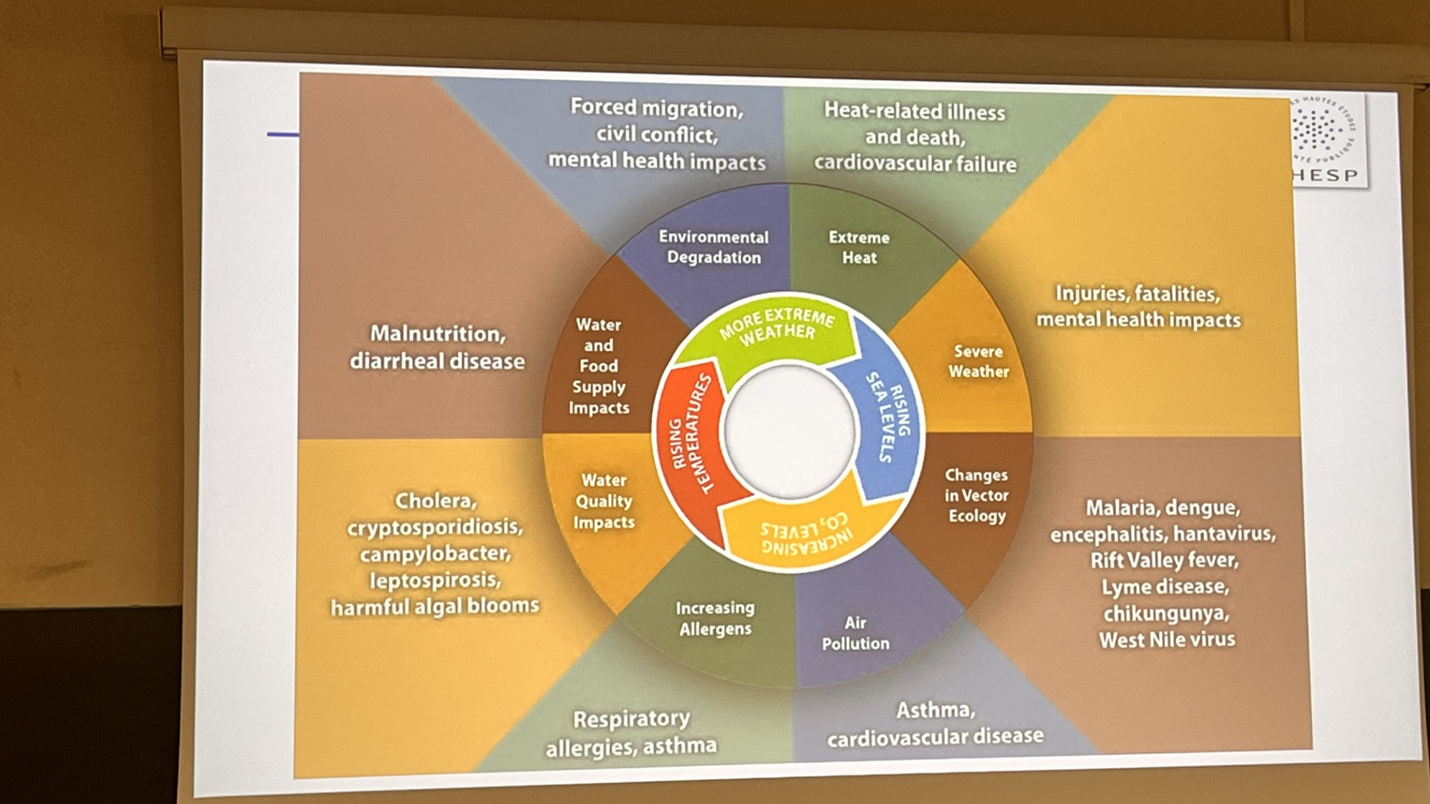 Conference key findings: Climate Change is widening health inequalities
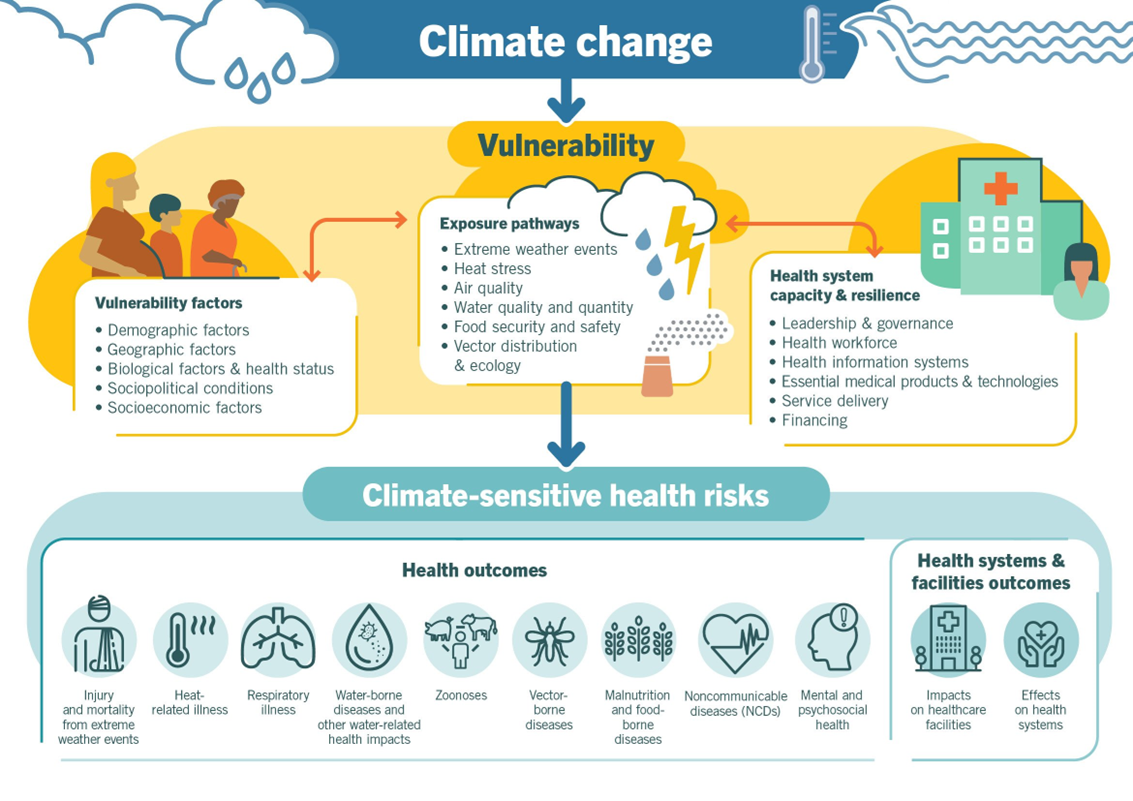 Conference key findings: Climate change is impacting emerging diseases and changing vector ecology
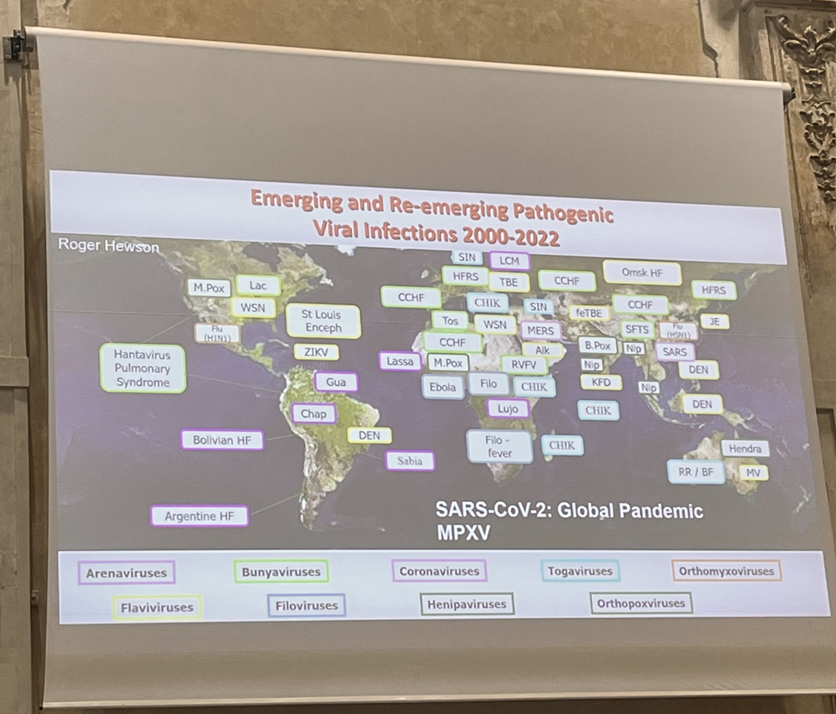 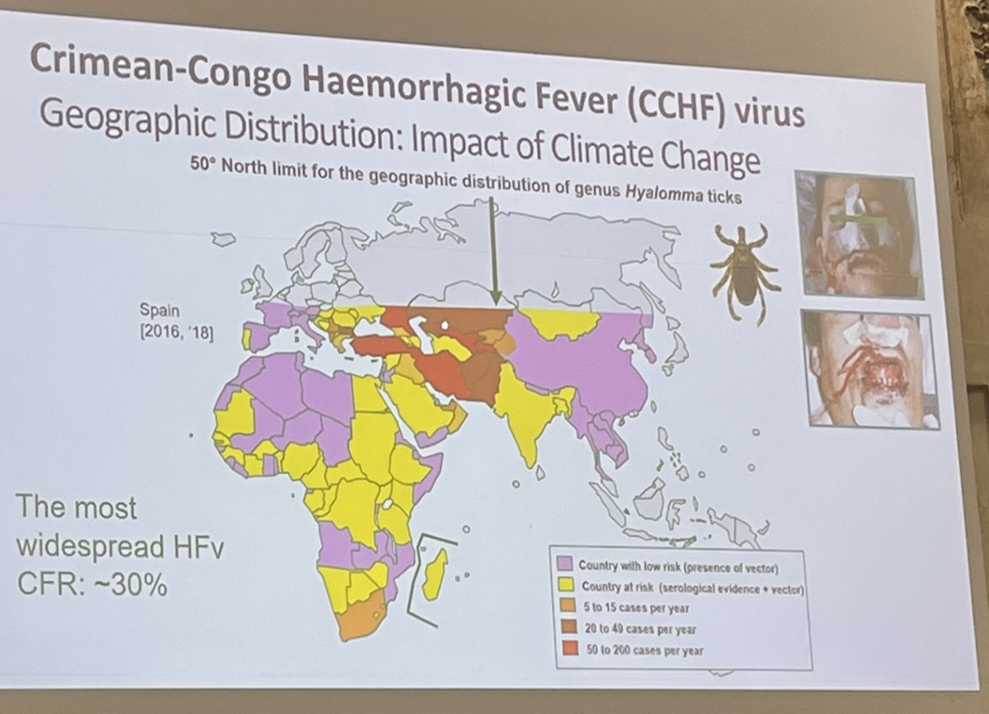 Poster Presentations: An opportunity to learn and share research and interventions
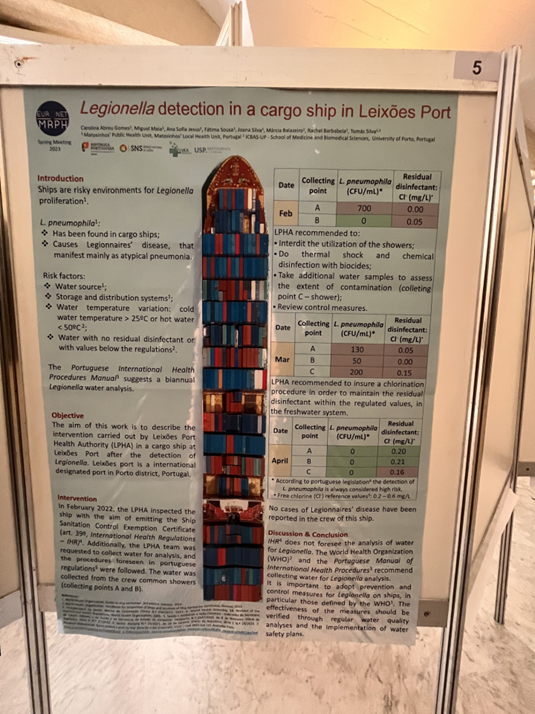 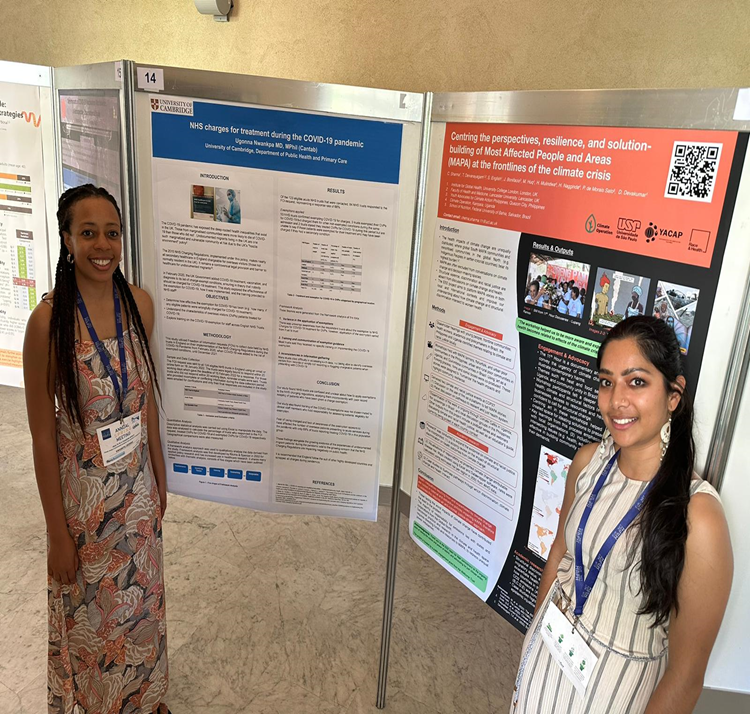 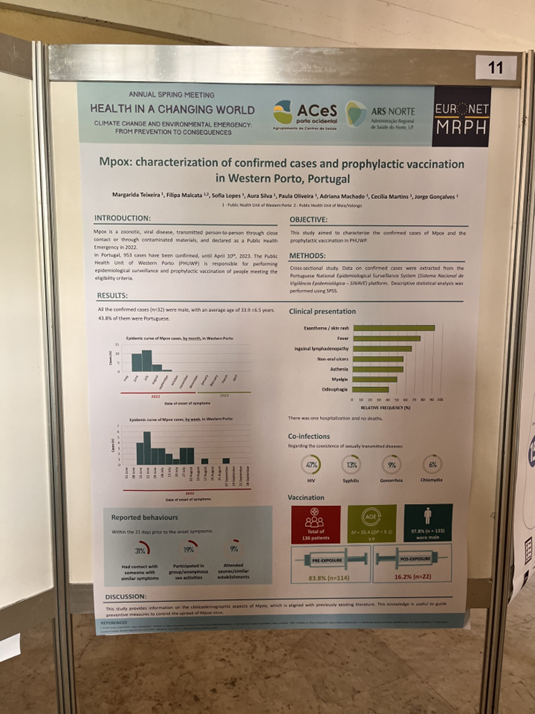 Upcoming meetings: EUPHA 2023 Pre-conference (Dublin)
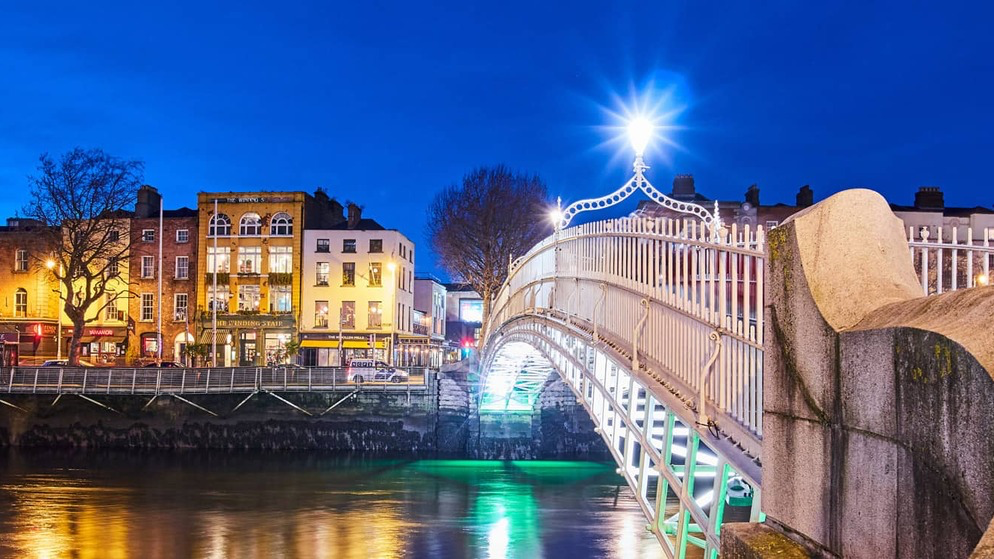 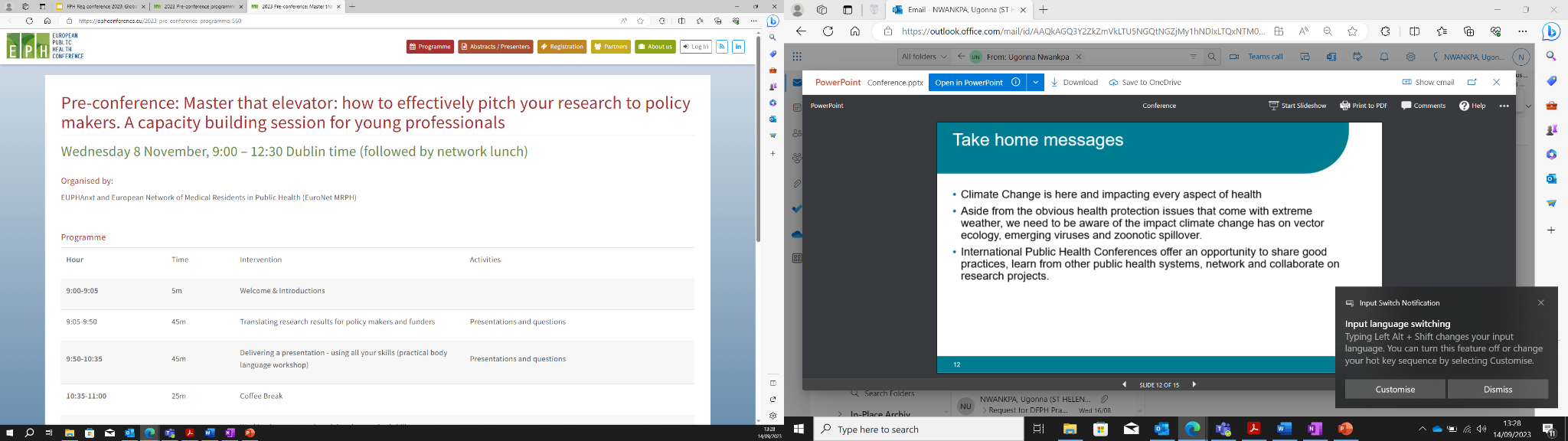 Workplan for 2022-23
Global Health Placements & Projects
Survey completed in 2022 mapped global-focussed placements: 
36 placements collated, full list: https://www.fph.org.uk/training-careers/specialty-training/training-placements/overseas-placements /
Usually 6 months, some 12 months
Variety of organisations: WHO, MSF, UKHSA Global Ops, projects with academic teams
Variety of topics
Usually nationally advertised, in-programme
Some self-funded/stipend and self-organised OOPE
Some only available to specific deaneries
Working group currently developing guidance/good practice for global health placements to: 
Improve visibility of global health placements and opportunities for trainees
Facilitate the availability of more global health placements for trainees
Improve equity of uptake of global health placements both within and between regions
Connect with other public health colleagues globally


To join contact Stef Gissing on stefanie.gissing@nhs.net
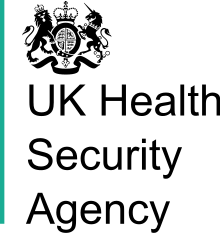 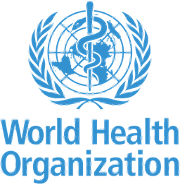 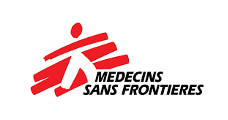 Next up….Projects!
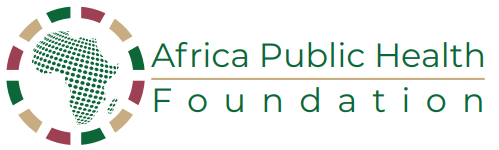 Project opportunity
Developing a fundraising strategy and investment cases in support of Africa CDC public health priorities

We would like to offer experience of resource mobilization and building investment cases for public health programmes to SpR/Ts working in global health who require to address their financial competences for FPH training programme. The person will work with an experienced resource mobilisation lead and the CEO of APHF providing Public Health expertise to develop the resource mobilisation strategy in support of these flagship programmes.
We are offering a short, remotely delivered project to meet high-level finance and strategic planning competences. 
1.     Support the development of APHF’s resource mobilization plan and investment cases for these flagship programmes. 
Deliverables: 1. Resource mobilisation plan 2. Investment cases for the 5 flagship initiatives
2.     Publish OpEd and research papers on the process and lessons learned (jointed ly APHF and Africa CDC
Deliverables: 1. OpEd on the process for developing the investment cases 2. Publication in one professional journal
Project location and supervision 
The work will be delivered remotely with the SpR/T remaining under a UK training placement eg in UKHSA GPH or FCDO. 
Project supervisor will be Dr Ebere Okereke, FFPH who is the CEO of APHF. The SpR/T will remain under the training and educational supervision of their current Educational Supervisor.
This is not a secondment or OOPT and should be delivered as activity under a UKHSA GPH placement. 
 
Requirements: 
An internet-enabled laptop with access to MS teams. 
Access to WhatsApp for communication
You may be required to sign confidentiality agreements if access to sensitive material is required.
 
Timing: 
As soon as possible, from Late September 2023, so no more than 3 months, working 2 – 3 days per week remotely.
To apply contact: eokereke@aphf.africa
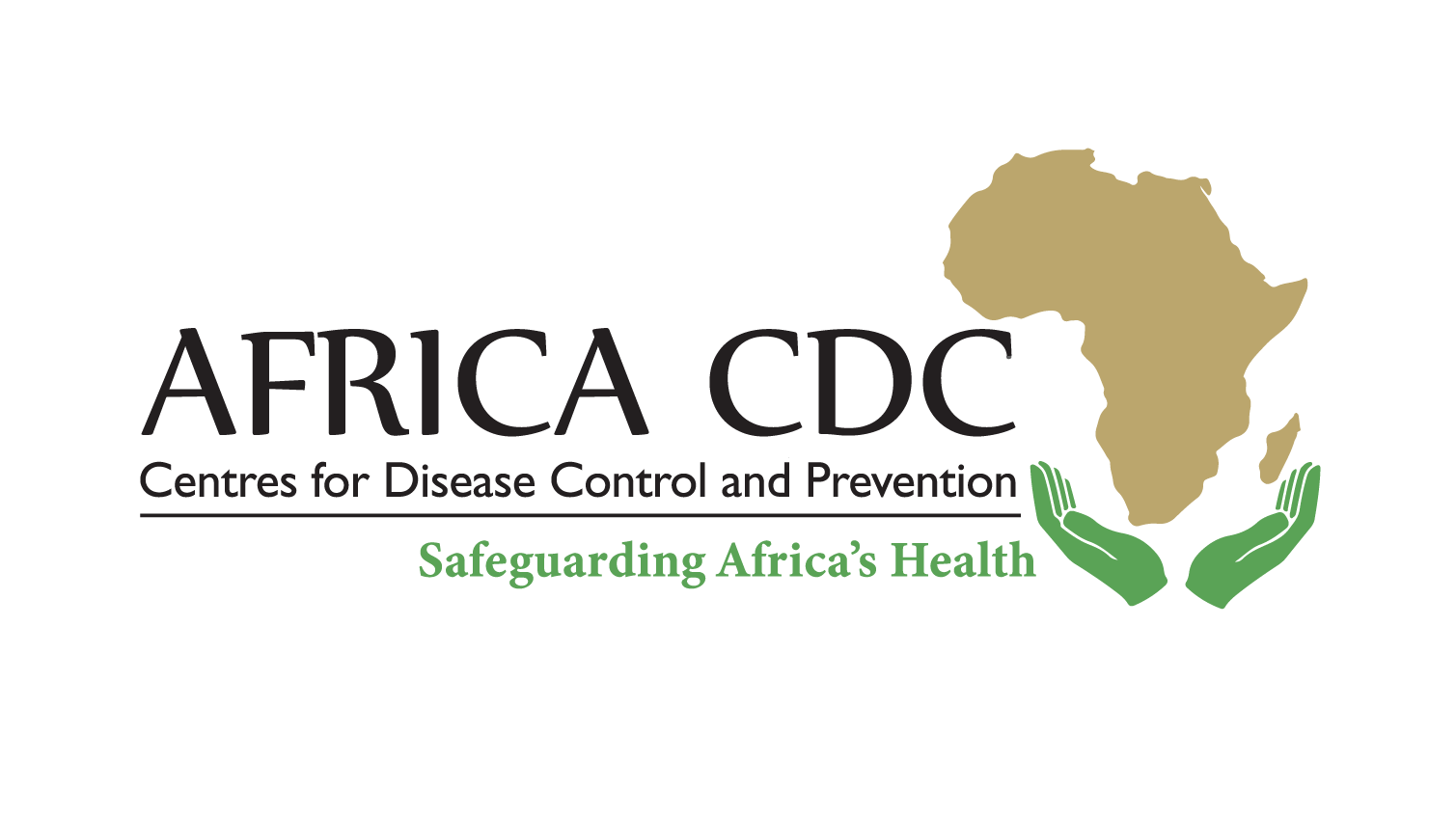 Other networks:
FPH is a member of WFPHA, has early career/young WFPHA group
Young WFPHA website | Instagram | Young WFPHA sign up form 

ASPHER - focusses on public health education and training
Keen to have registrars involved https://www.aspher.org/


EUPHA organises EPH conference (Dublin, November 2023)
EUPHAnxt is student/young professional group  https://eupha.org/euphanxt
Topic sections particularly good for networking
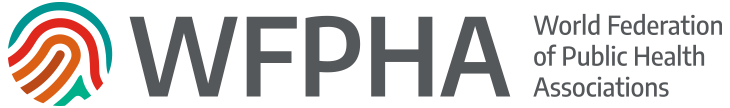 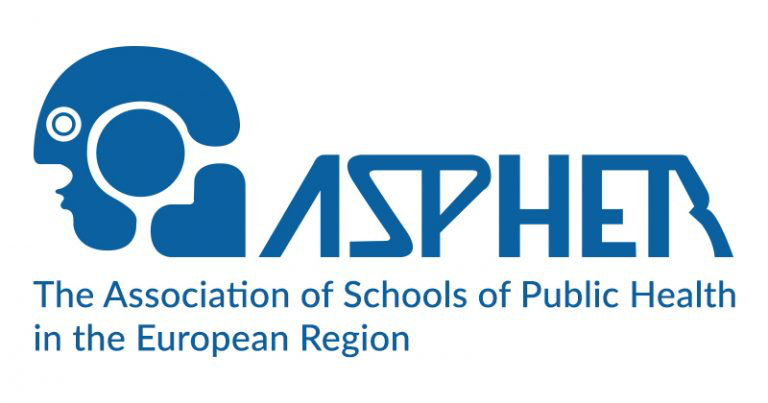 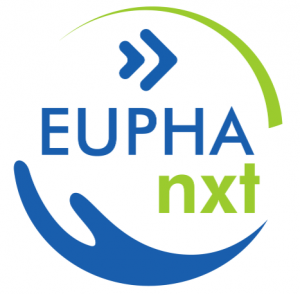 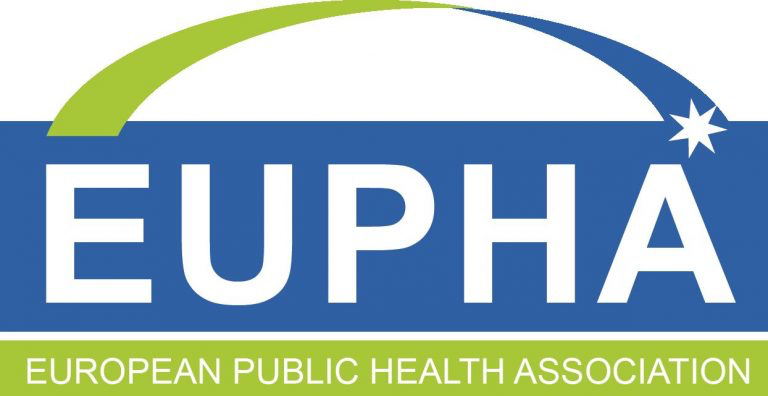 [Speaker Notes: EUPHA meeting - participation gage]
What’s next?
Attend Monthly webinars (Eurotuesdays) + conference
Planning to run educational sessions for UK registrars on European Public Health 
Pre-EUPHA Meeting in Dublin 
Join mailing list/membership on website: https://euronetmrph.org/membership/ 
Social Media: follow EuroNET MRPH on Instagram/Twitter 
Join EuroNET MRPH Telegram Group
Are you interested in getting more involved? 
Support us with comms/website/internships/research
New national commission in Oct 2023
Email interest to euronetmrphuk@gmail.com
First UK Euronet meeting end of October 2023
Any questions?
What would you like to see from our engagement in EuroNET and other networks? 
Share your ideas and vision too
euronetmrphuk@gmail.com
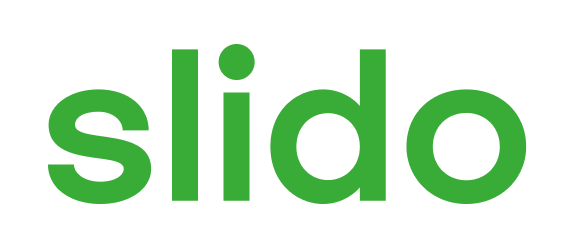 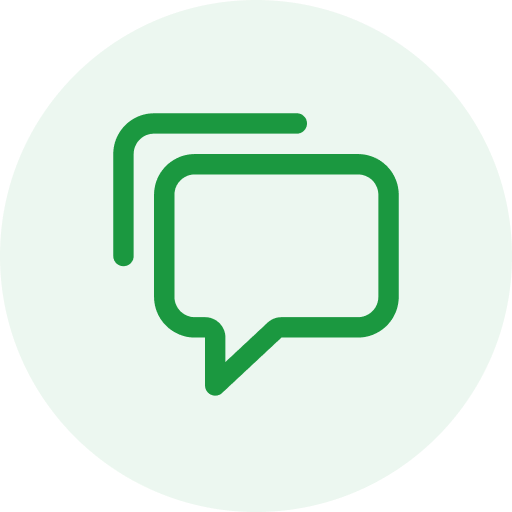 Any questions?

What else would you like to see from engagement with EuroNet and other networks?
ⓘ
[Speaker Notes: 📣 This is Slido interaction slide, please don't delete it.✅ Click on 'Present with Slido' and the questions from your audience will appear when you get to this slide.]